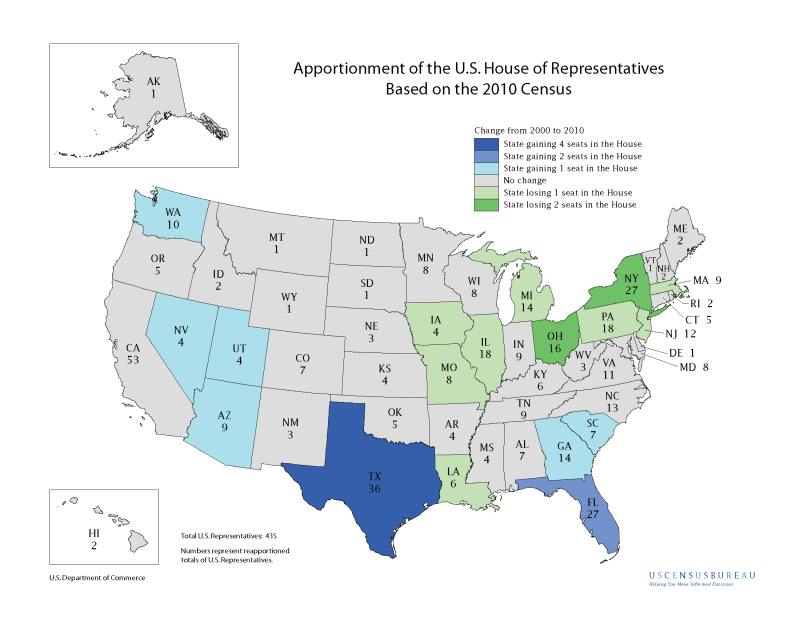 Your Representative
Tom Suozzi
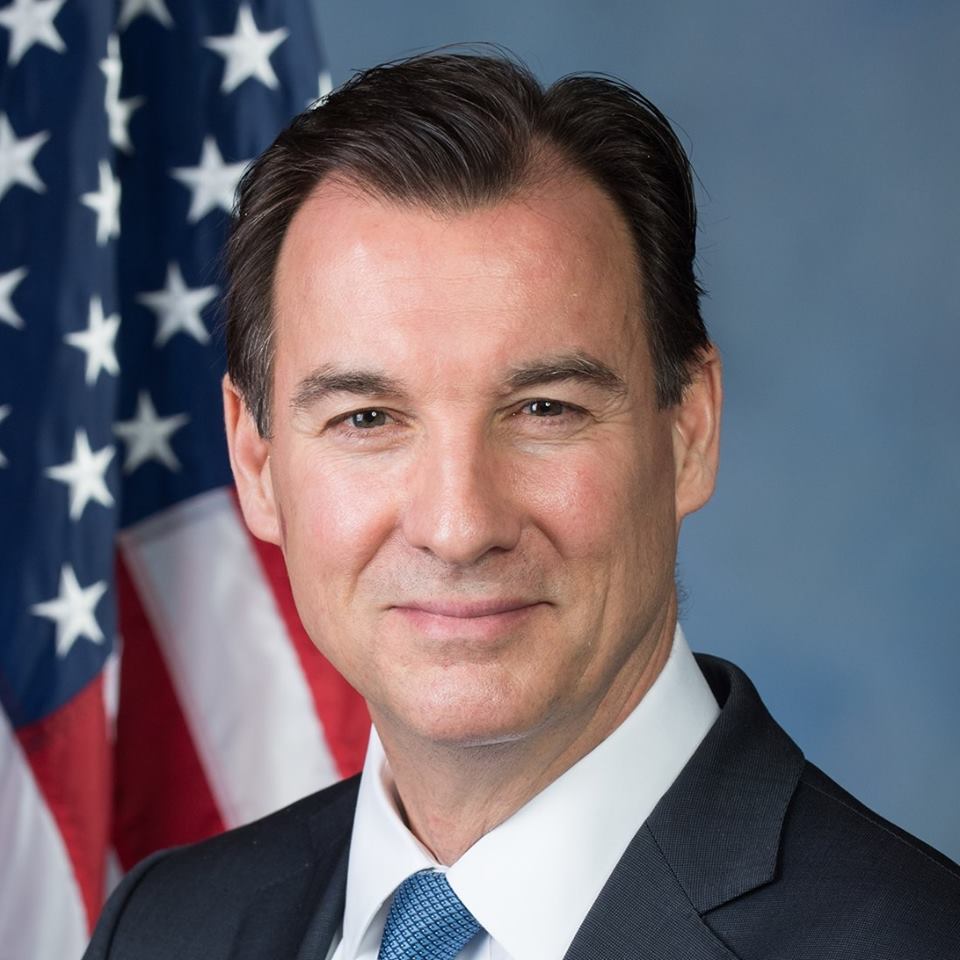 Congressional Districts as a Result of 2010 Census (2013-2022)
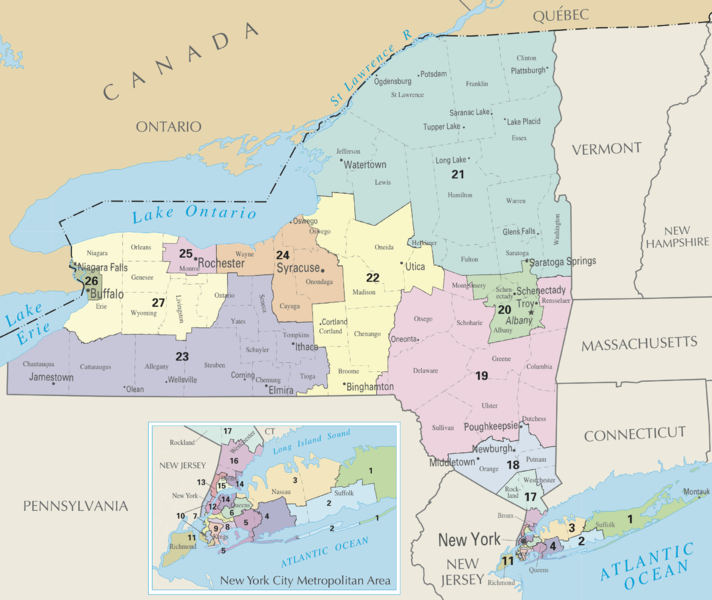 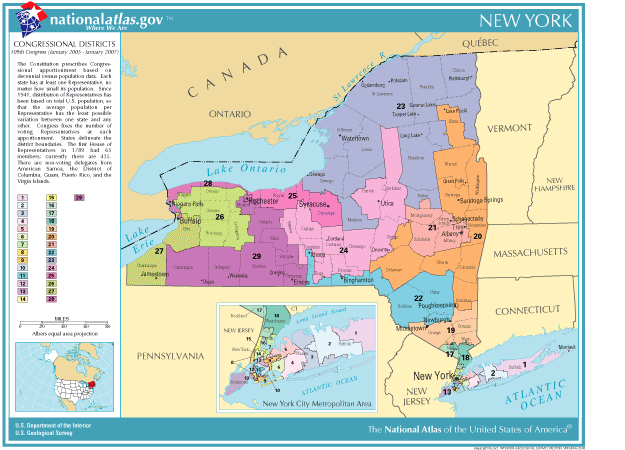 Your Senators
Charles Schumer		Kirsten Gillebrand
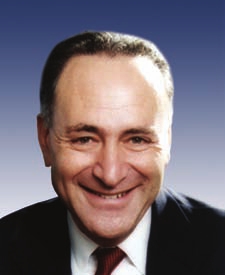 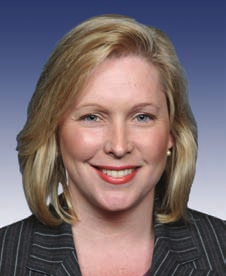 A fair compromise?
Wyoming---568,300
California ---37,342,000
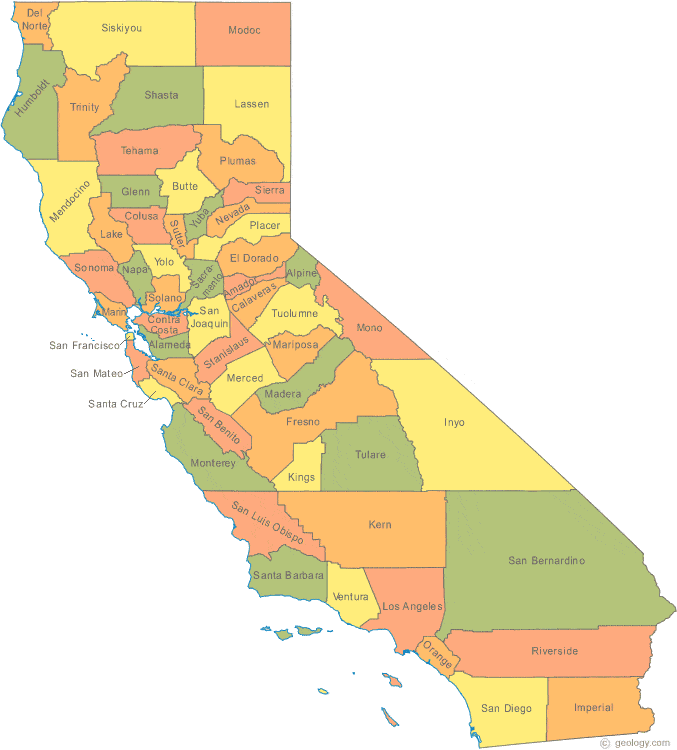 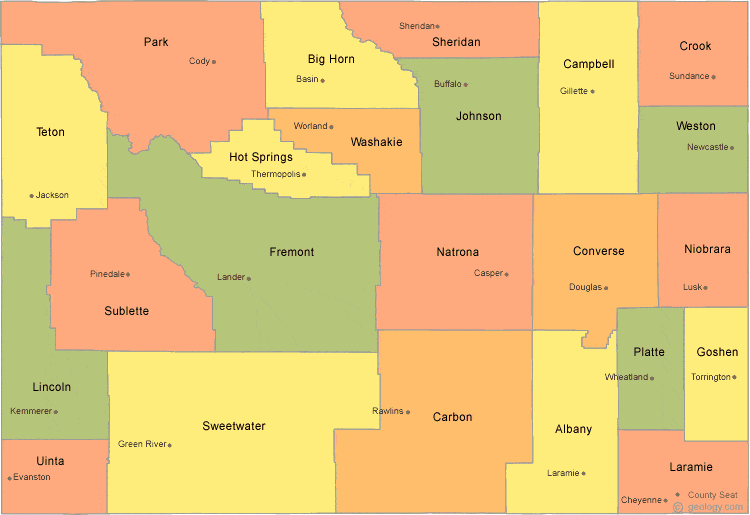 1 senator for every 284,150
1 senator for 
every 18,671,000
That means each Wyomin has 67.5 times more representation in the Senate than each Californian!
Issue 2: Slaves and Representation
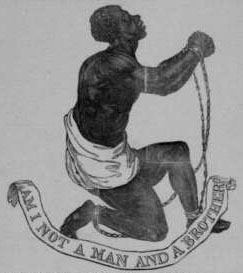 3/5 Compromise
Article 1, Section 2, clause 3
Representatives and direct Taxes shall be apportioned among the several States which may be included within this Union, according to their respective Numbers, which shall be determined by adding to the whole Number of free Persons, including those bound to Service for a Term of Years, and excluding Indians not taxed, three fifths of all other Persons
3/5 compromise
For purposes of representation, 5 slaves would count as 3 free people.
eg.
1 rep. per 60,000 people
 
180,000 Free + (100,000 slaves x .6) =  240,000 people

State would receive four representatives
Issue #3 - Slave Trade
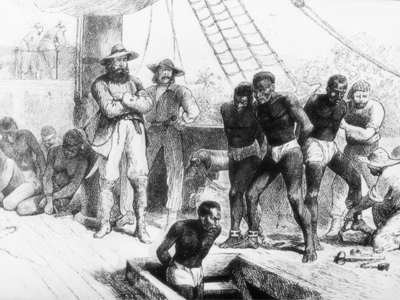 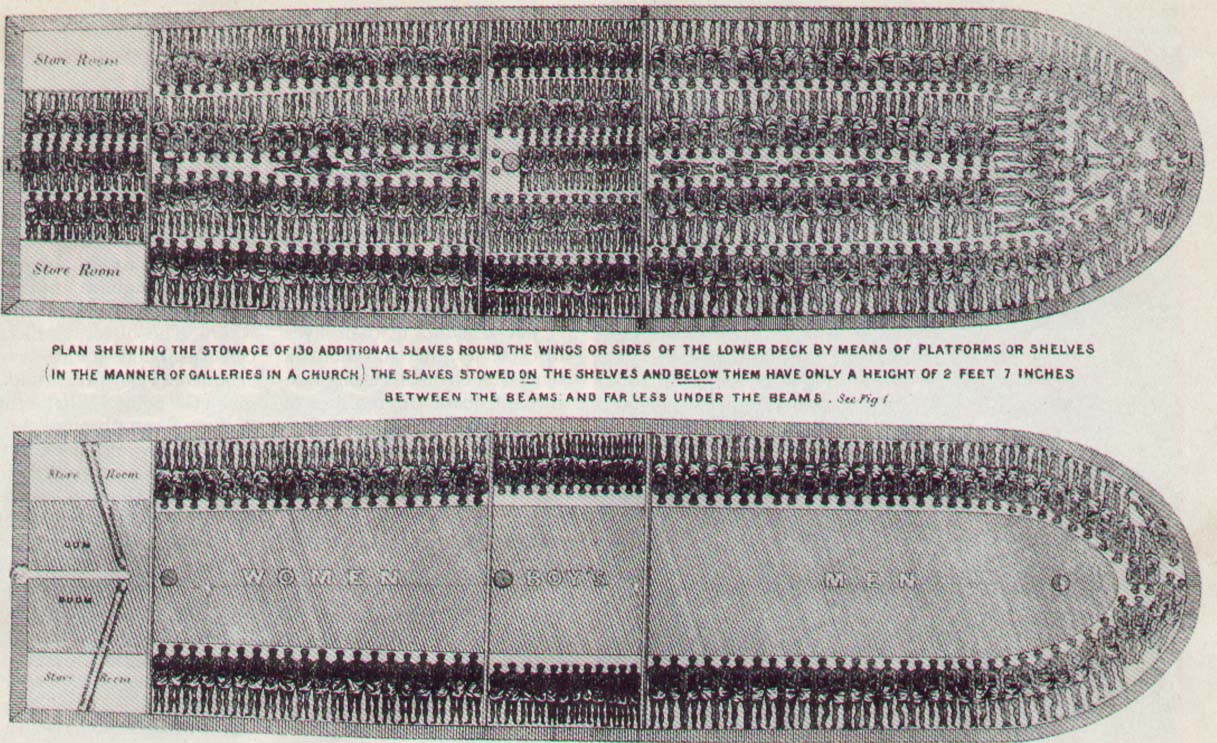 Slave Trade Compromise
Article I, Section 9, Clause 1
The Migration or Importation of such Persons as any of the States now existing shall think proper to admit, shall not be prohibited by the Congress prior to the Year one thousand eight hundred and eight, but a Tax or duty may be imposed on such Importation, not exceeding ten dollars for each Person.
Slave Trade Compromise
“Importation” of slaves could be prohibited by Congress after 20 years.
On Jan. 1, 1808 – law went into effect
Issue #4 - Electing the President
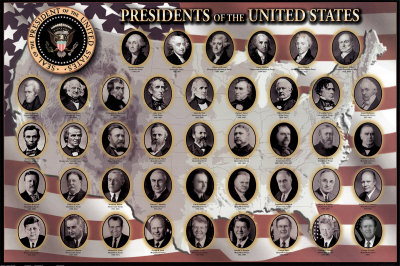 Electoral College Compromise
Electoral college
http://www.270towin.com/
How it works
New York – 29 Electoral Votes (27 reps. + 2 sens.)
Voters
39% of Vote
61% of the Vote
29 Electors Pledged to support Hillary Clinton
29 Electors pledged to support Donald Trump
Electors supporting Clinton get into the “Electoral College” and are able to cast their votes
How it originally worked
Each State Legislature chose electors.  
Citizens did not have a say.
George Washington and John Adams would be perfect
George Washington and Thomas Jefferson would be perfect
Electors Cast TWO votes for President (No one was actually supposed to run for President - Electors would just think of people they thought would be good for the Job)
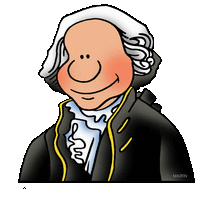 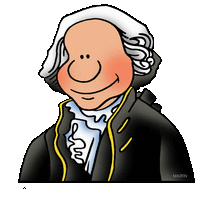 Whoever got the most votes would become president;    second place finisher became Vice President
Problem?
Rise of political parties complicated things
In 1796 Adams (a Federalist) was elected President and Jefferson (a Democratic-Republican) was elected Vice-President 
Election of 1800 was a tie.
12th Amendment
Passed after Election of 1800
Rather than each elector casting two votes for president, would cast one for president and one for vice-president
What if no one gets a majority of electoral votes
House of Reps votes – each state delegation gets one vote.
Happened twice – 1800 and 1824
http://www.270towin.com/
How can someone win popular vote but lose the election?
When has it happened?
1824
1876
1888
2000
2016
Criticisms of the System?
Winner of the popular vote can lose the election
“Winner Takes All system” discourages candidates from campaigning in solidly “Blue” or solidly “Red” states
3.  Gives small states disproportionate amount of power – Wyoming – 1 electoral vote for every 170,000 people; California 1 electoral vote for every 600,000 people
The Electoral College
Should it be changed?		

Why won’t it be changed any time soon?
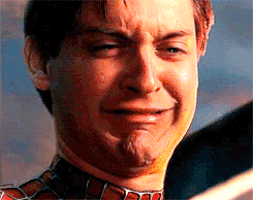 Why it will never be changed -
Too many states benefit
Small states have disproportionate amount of power in electing presidents
“Swing States” get a lot of attention and feel as if they are more likely to get favorable attention from presidents
federalism
Definition -
Delegated   Concurrent    Reservedfederal only                        both                               states only
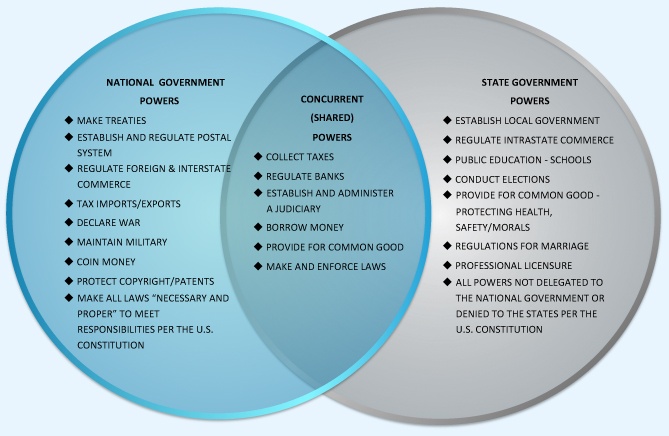 Federalism
Dual
Cooperative
Centralized
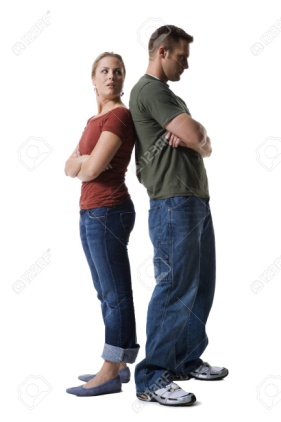 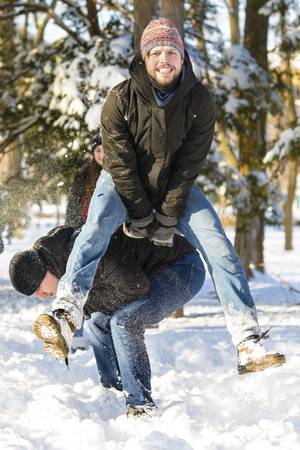 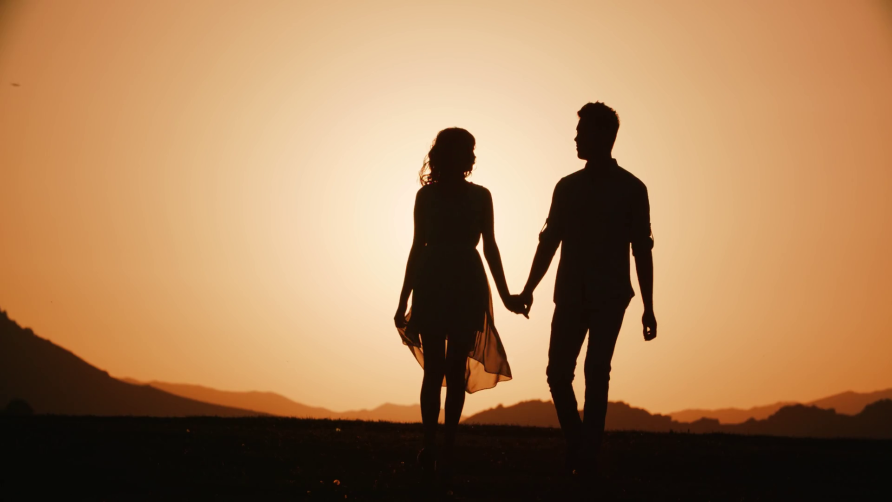 Shift of Power from States to Federal Government
By Amendment
Civil War Amendments
13th – ended slavery (which had previously been a state right
14th 
Due Process and incorporation clauses
States obligated to honor guarantees in Bill of Rights
Equal Protection clause
15th Amendments
Voting Rights Amendments
15th (blacks); 19th (women); 24th (no poll taxes); 26th (18 year olds)
Direct Election of senators rather than by state legislatures (Senators less likely to protect interests of state governments
Shift of Power from States to Federal Government
By Federal Law
Use of Elastic Clause and Commerce Clause


By giving money (grants-in aid)to states with strings attached

By Supreme Court Decisions
Marshall Court (1801-1835)
Civil Rights
Segregation (1954)
Gay Marriage (2015)
Article I - Congress
Section 8 – 
Identify three powers the federal gov’t has under the constitution that it did not have under the AC.
Explain the difference between clause 18 and the foregoing clauses of section 8.
How might clause 18 come into conflict with the 10th Amendment?
Section 9 – 
4. What individual rights are protected by section 9?

Section 10
5. What can’t the states do under the Constitution that they were able to do under the articles?
Powers of the Federal Government
Expressed
Implied
Specifically stated in the constitution
Taxes, regulating trade, declaring war
Not specifically stated but suggested
Elastic Clause (Necessary and Proper) – 
expands power of government
Must be used with another power
Limits on Federal Power
Limits
Federalism
Separation of powers with checks and balances
Separation of Powers
Executive Branch




Legislative Branch			Judicial Branch
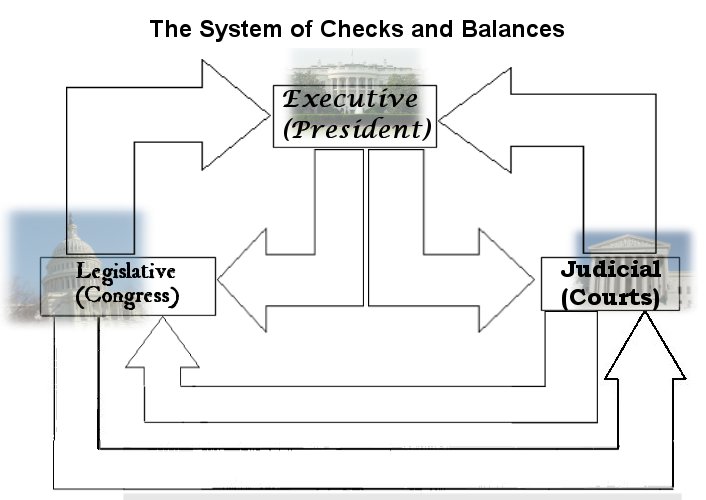 What were the motives of the framers of the Constitution?
Some historians have called the constitutional convention a coup d etat?  Why?
Was the Constitutional Convention a Coup d etat?
Who attended
55 delegates 
53 would be considered “well-to do” – Planters and lawyers
2 small farmers
Who wasn’t there – Sam Adams, Patrick Henry, Thomas Jefferson
New Rules
Disregarded instructions from state legislature
9 out of 13 required to approve new constitution rather than 13 of 13
Deliberations held in secret
Historians views of Framers’ motives
Traditional View
Beard Thesis
Articles of Confederation was greatly flawed, and framers corrected those flaws
Framers were wealthy men who sought to protect their economic interests.
Evidence –
Statements made by delegates (eg. Hamilton)
 Specific Powers given to  Congress 
Structure of government did not allow common folk to have much of a say
Motivated by natural rights philosophy and Classical Republicanism
The Ratification Debate
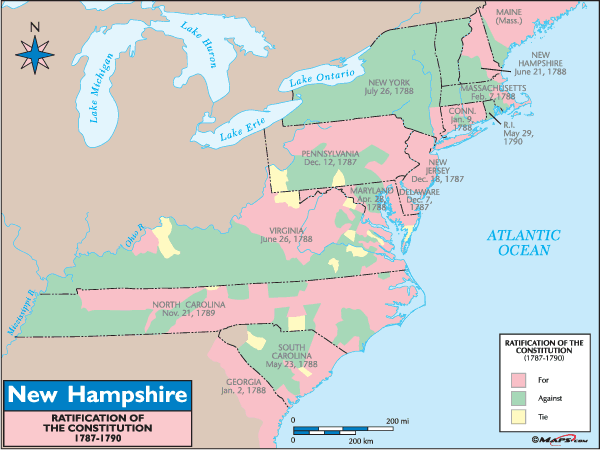 Limits
Federalism
Headlines
Senate Ratifies Trade Treaty With Columbia
House of Representatives 
  Impeaches President Clinton
Senate Confirms John Roberts as 
	    Supreme Court Chief Justice
President Bush Vetoes’ Energy Bill
Electoral College
Original intent
Today
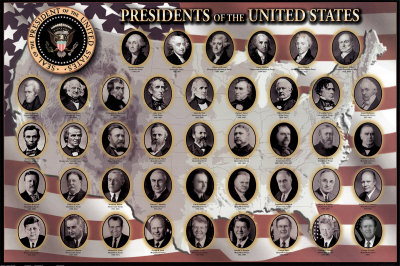